Sandra Almeida
Horizon 2020 policy
DG Research and Innovation
Horizon 2020The European Union programme for research and innovation for 2014-2020
Key instrument to stimulate and leverage R&I  investment for securing Europe's future
Integration of research and innovation aimed at delivering more breakthroughs and discoveries 
Focus on societal challenges facing EU society
Simplified access
New instruments that address broader range of stakeholders
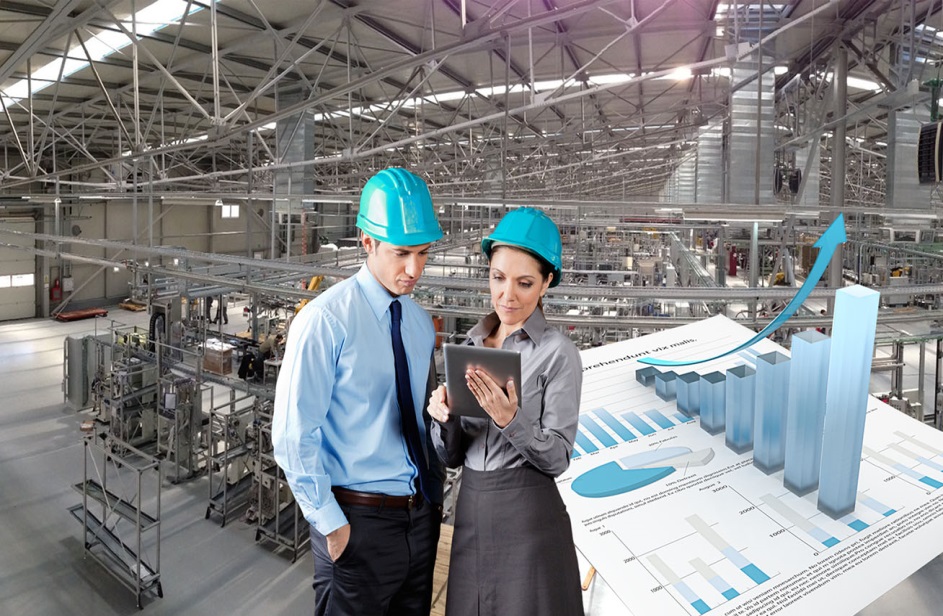 [Speaker Notes: Responding to the economic crisis to invest in jobs and growth
Couples research to innovation
Addressing people’s concerns about their livelihoods, safety and environment
Simplified access, for all companies, universities, institutes inall EU countries and beyond]
€ 77 billion for 2014-2020
* Contribution to European Fund for Strategic Investments (EFSI)
[Speaker Notes: Over €77bn R&I programme – the largest and most comprehensive programme of its type in the world]
Horizon 2020 implementation
Two-year work progamme – more planning security for applicants
Around €15 billion investment in calls 
Challenge-based approach giving applicants much freedom to come up with innovative solutions
User-friendly IT systems and Participant Portal (single entry point)
Simplified business processes (time-to-grant)
Horizon 2020 implementationStatistics – Snapshot (by end 2015)
Nearly 78,000 (full) eligible proposals requesting a total of € 134.5 billion of EU contribution 
of which over 7,100 retained for funding requesting €14 billion of EU contribution
Over 11,000 evaluators contracted
More than 6,300 grant agreements signed 
8 months time-to-grant met in 93% of cases, excluding ERC grants, which are not bound by this target
Participants in Grant Agreements
Around 38% of successful applicants are newcomers (i.e. not participated in FP7)
Universities remain in first place 
42 % industrial participation in pillar 2 (Industrial Leadership) and pillar 3 (Societal Challenges)
20% budget target for SMEs achieved
Work Programme 2016-2017 (1)
Contribution to the Jobs, Growth and Investment agenda and support to other Commission priorities, notably
Energy Union: focus on energy efficiency, competitive low-carbon energy and smart and sustainable cities 
Digital Single Market: encouraging uptake of advanced ICT (big data, cloud computing) across thematic priorities and emphasis on Internet of Things, automated road transport, and digital security
Strengthening the industrial base: focus on 'Industry 2020 in the Circular Economy' and R&I support for growth sectors, including social innovation (prize)
Work Programme 2016-2017 (2)
Published 14 October (ERC: 28 July)
Over EUR 16 billion investment
Challenge-based
New part with cross-cutting activities (focus areas)
Incorporating lessons learned from WP 2014-15
2016-17: Changes due to Lessons Learned 2014-15
'Expected Impact' tightened and better tailored to the type of action and programme part
Evaluation criteria clarified
In two-stage calls introduction of a dynamic threshold to ensure 1:3 success rate in stage two
Higher funding rates for pre-commercial public procurement (PCP) and procurement of innovative solutions (PPI)
Cross-cutting priorities reinforced
9
Work Programme 2016-2017 (3)
More topics for international cooperation (+ 25%)
Stepped up efforts to embed social sciences and humanities, gender dimension and responsible research and innovation
More explicit references to climate action and dimensions of sustainable development
Synergies with European Cohesion Policy ("seal of excellence")
SME instrument budget increased to € 740 M
10
Next steps in 2017
Interim Evaluation of Horizon 2020 presented in autumn 2017, preceded by
public consultation in autumn 2016 and 
report of a High Level Group expected for summer 2017 
Adoption Work Programme 2018-2020 in late autumn 2017 incorporating results of interim evaluation 
Preparation next Framework Programme
11
NCP system under Horizon 2020
Highly professional support services operating nationally will form an essential component of Horizon 2020 implementation. By spreading awareness, giving specialist advice, and providing on-the-ground guidance, they will ensure that the
new programme becomes known and readily accessible to all potential applicants, irrespective of sector or discipline.
12
1. National NCP Coordinator 
2. Legal and Financial aspects 
3. SMEs* 
4. Access to Finance* 
5. European Research Council 
6. 'Future and Emerging Technologies'; 
7. 'Marie Sklodowska-Curie actions on skills, training and career development'; 
8. ‘European Research Infrastructures’; 
9. 'Information and Communication Technologies (ICT)'; 
10. 'Nanotechnologies, advanced materials and advanced manufacturing and processing'; 
11. 'Space'; 
12. 'Health, demographic change and wellbeing'; 
13. 'Food security, sustainable agriculture, marine and maritime research and the bio-economy'; & 'Biotechnology'; 
14. 'Secure, clean and efficient energy'; 
15. 'Smart, green and integrated transport'; 
16. 'Climate action, resource efficiency and raw materials'; 
17. 'Inclusive, innovative and reflective societies'; 
18. 'Security' 
19. Euratom 
20. Joint Research Centre** 
21. Spreading excellence and widening participation 
22. Science with and for Society
NCP system under Horizon 2020
1. National NCP Coordinator 
2. Legal and Financial aspects 
3. SMEs
4. Access to Finance
5. European Research Council 
6. 'Future and Emerging Technologies'; 
7. 'Marie Sklodowska-Curie actions on skills, training and career development'; 
8. ‘European Research Infrastructures’; 
9. 'Information and Communication Technologies (ICT)'; 
10. 'Nanotechnologies, advanced materials and advanced manufacturing and processing'; 
11. 'Space'; 
12. 'Health, demographic change and wellbeing'; 
13. 'Food security, sustainable agriculture, marine and maritime research and the bio-economy'; & ‘Biotechnology'; 
14. 'Secure, clean and efficient energy'; 
15. 'Smart, green and integrated transport'; 
16. 'Climate action, resource efficiency and raw materials'; 
17. 'Inclusive, innovative and reflective societies'; 
18. 'Security' 
19. Euratom 
20. Joint Research Centre
21. Spreading excellence and widening participation 
22. Science with and for Society
13
[Speaker Notes: 16-17 NCP network projects]
For further information
Learn more about Horizon 2020
  http://ec.europa.eu/horizon2020
Participant Portal   http://ec.europa.eu/research/participants/portal/desktop/en/home.html
National Contact Point
http://ec.europa.eu/research/participants/portal/desktop/en/support/national_contact_points.html 
Helpdesk
  http://ec.europa.eu/research/enquiries
Expert evaluators needed!http://ec.europa.eu/research/participants/portal/desktop/en/experts/index.html
14
Thank you for your attention!
15